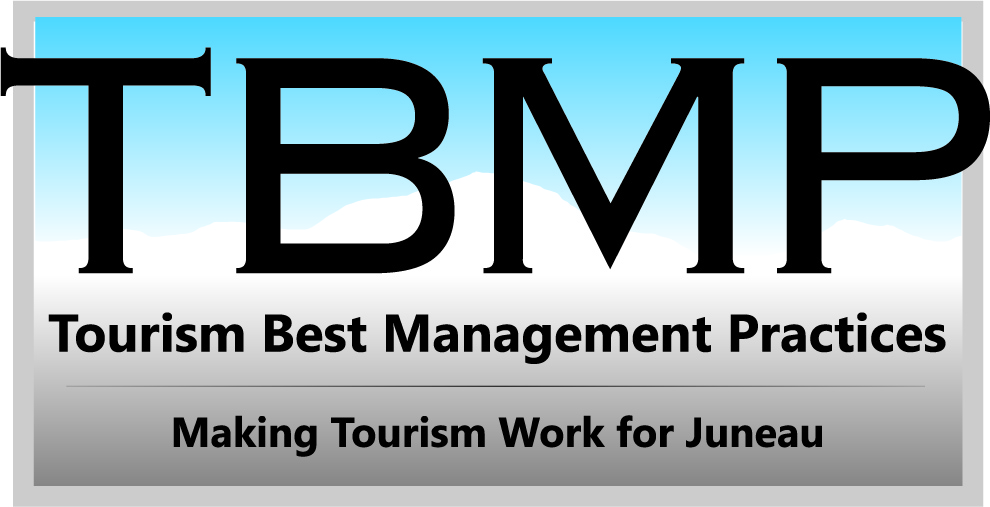 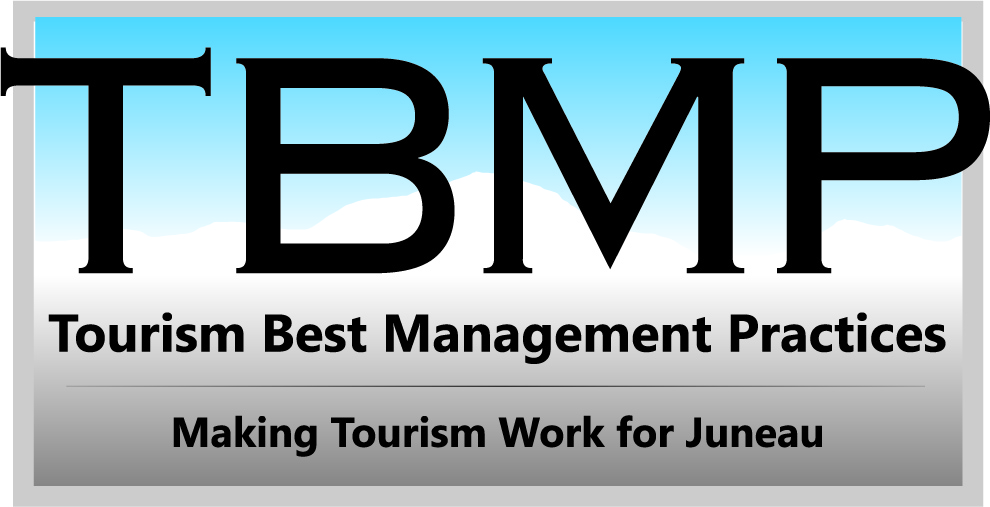 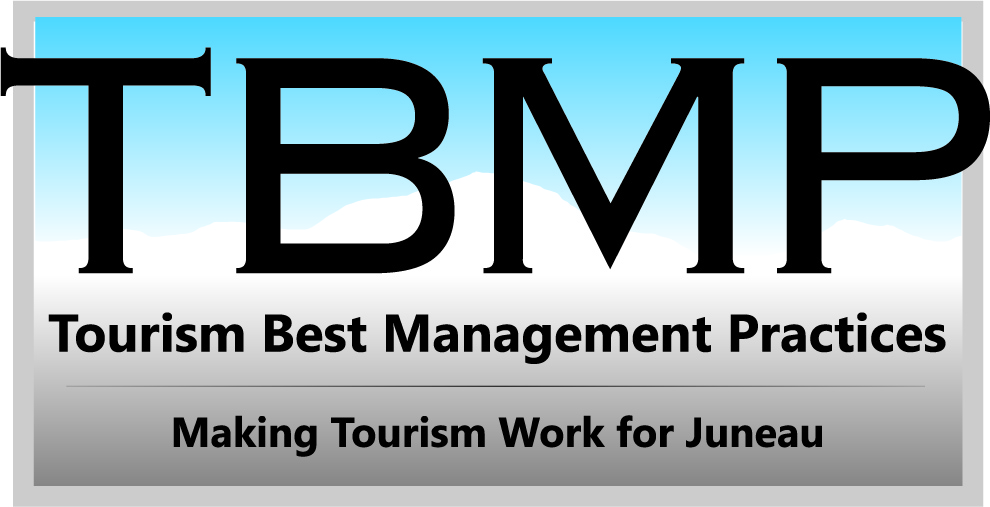 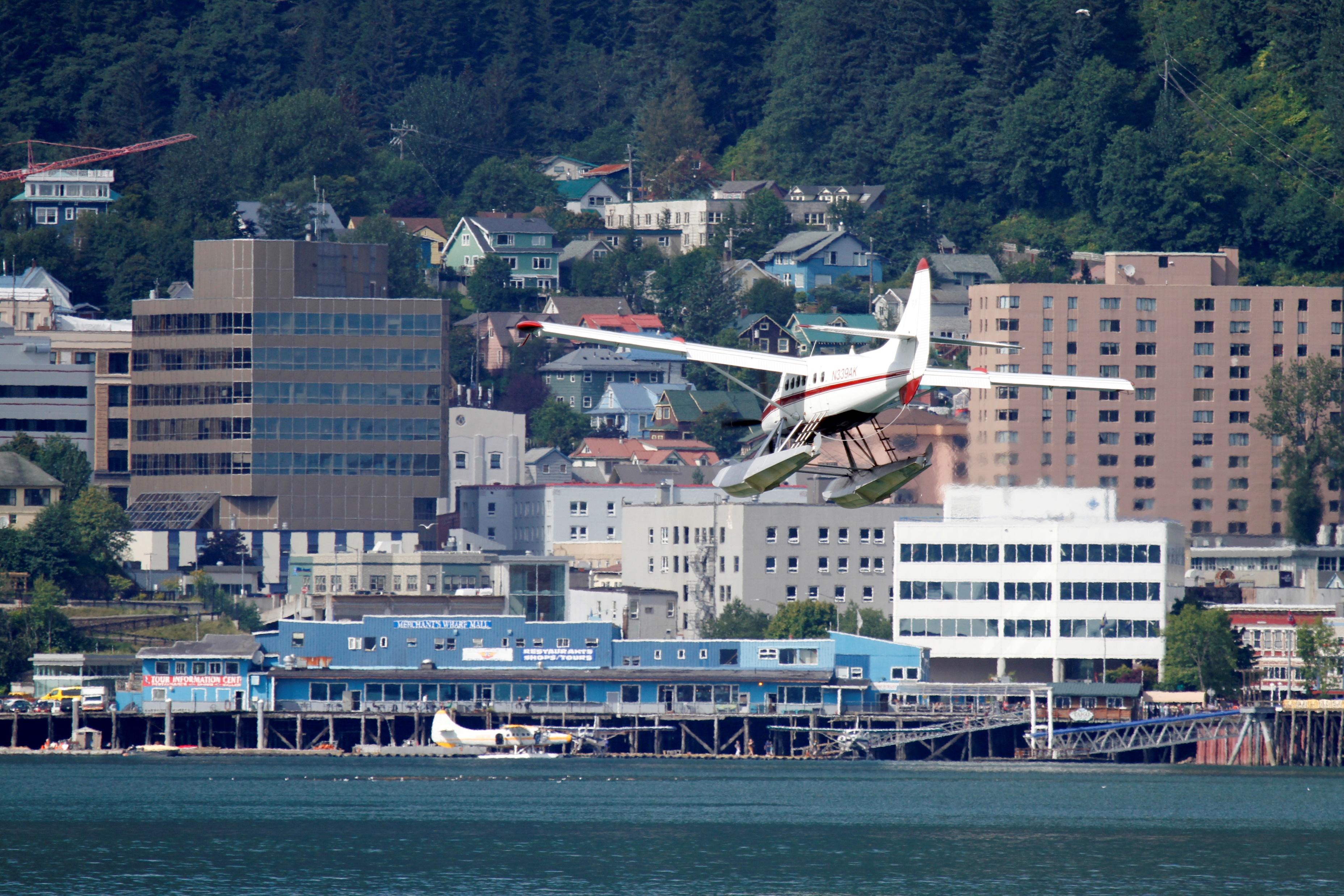 In 1997, in response to growing concerns about the impact of tourism on the community, local tourism operators took the initiative to develop the Voluntary Compliance Program – over time, this evolved into TOURISM BEST MANAGEMENT PRACTICES, or TBMP.
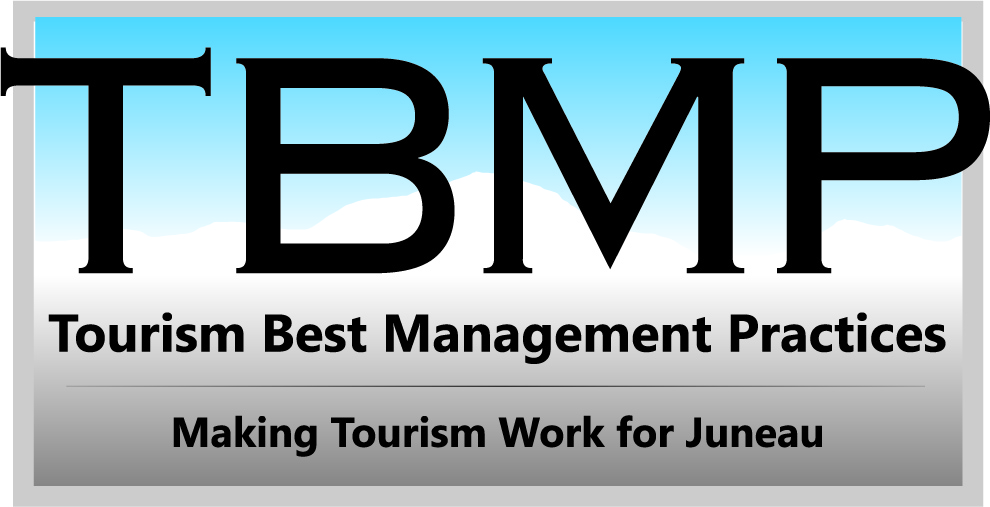 “This program is a cooperative effort by tour operators, cruise lines, transportation providers and the City & Borough of Juneau. The TBMP program is intended to minimize the impacts of tourism in a manner which addresses both resident and industry concerns.” 
- TBMP Guidelines
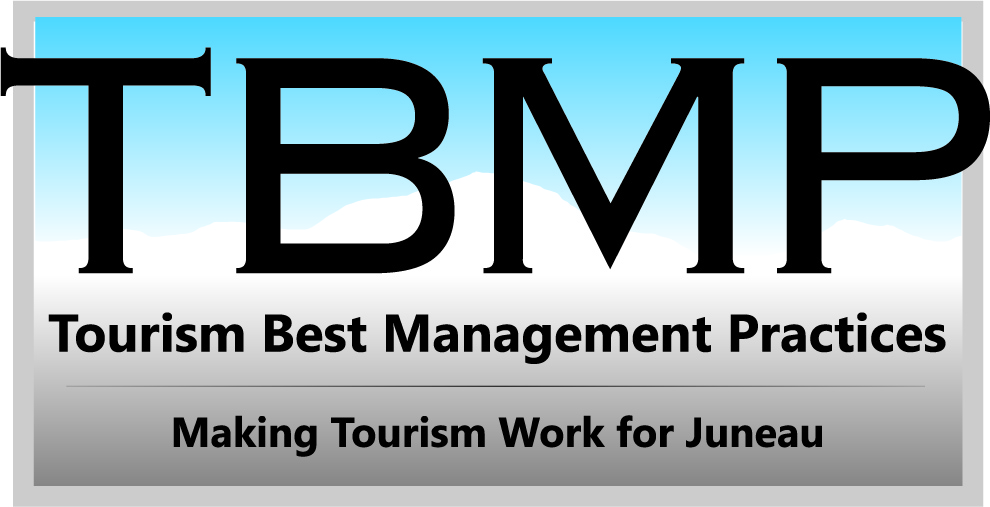 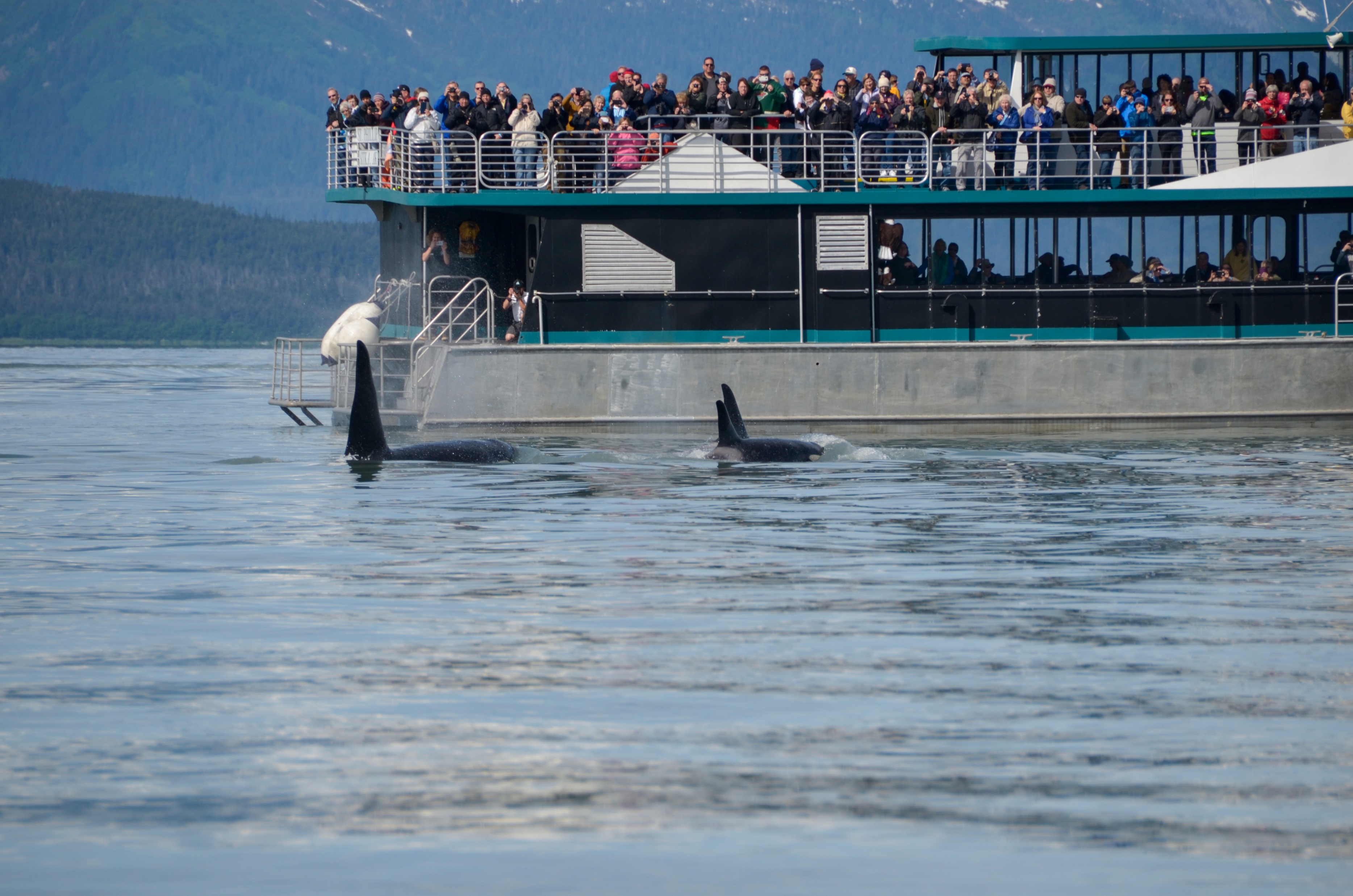 PROACTIVE 
vs
REACTIVE
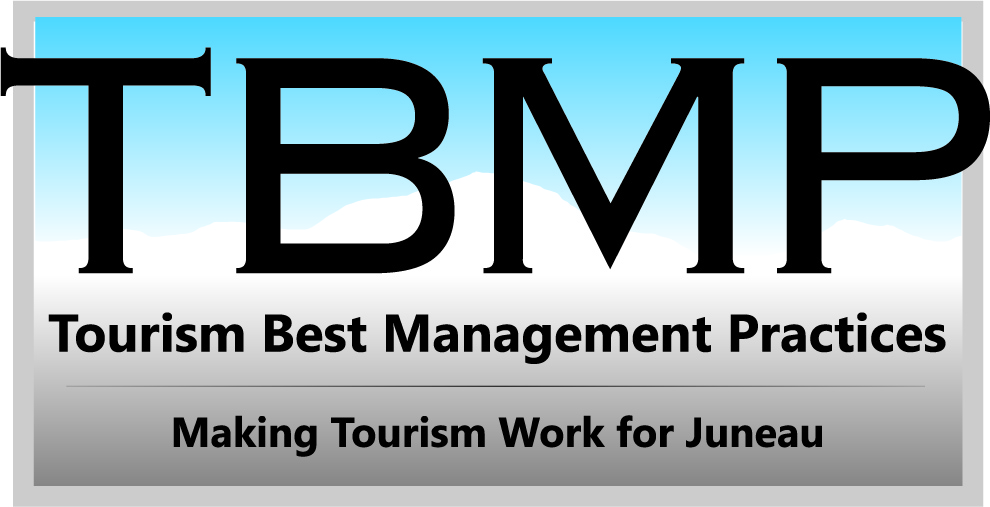 TBMP was formed to address and better manage impacts to Juneau from its growing tourism industry:
Congestion
Flightseeing noise
Ship emissions
Commercial use of trails
Carrying capacity – infrastructure and technology
Marine tours and fishing charters; wake management
Low-impact whale watching
Pedestrian traffic
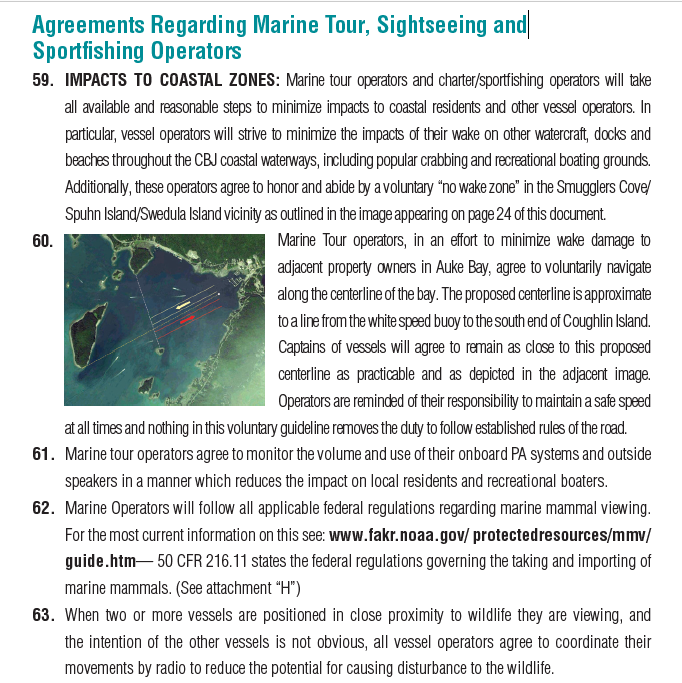 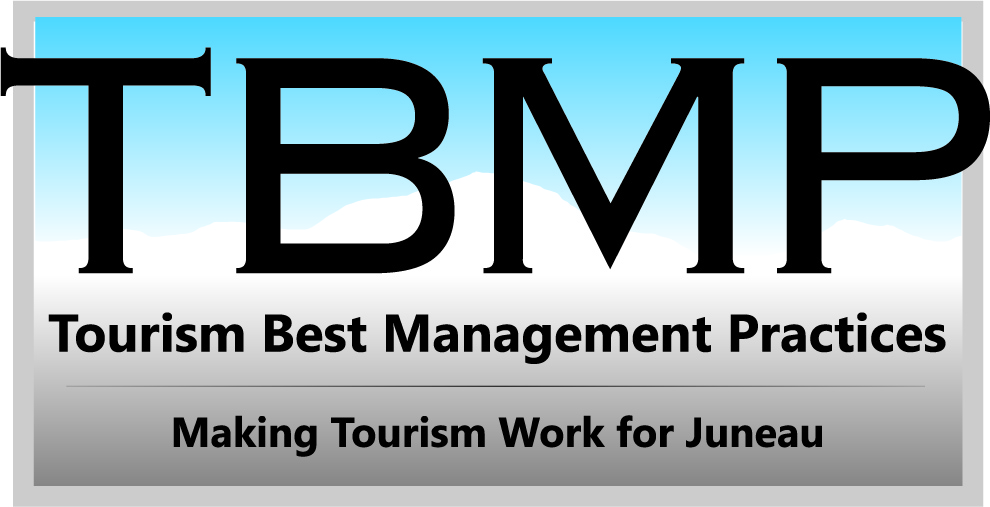 Guidelines
example
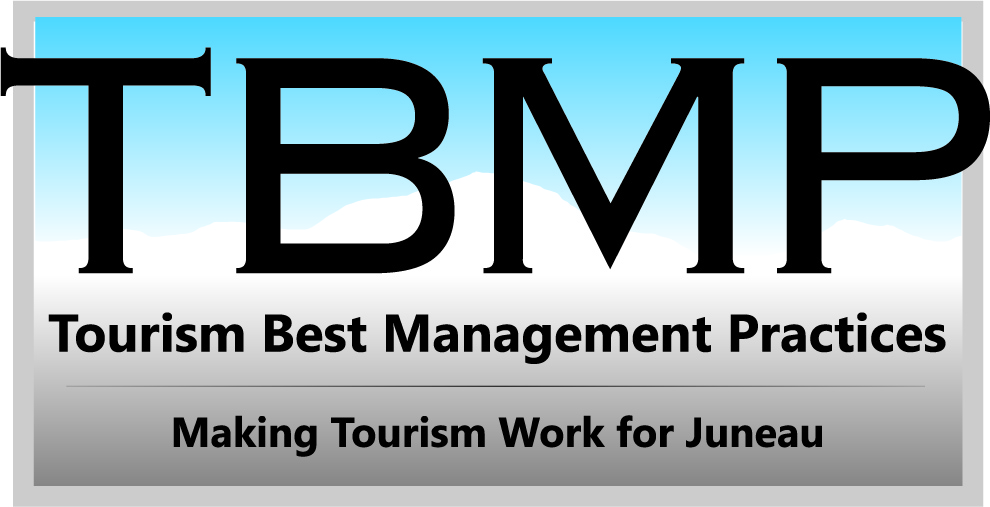 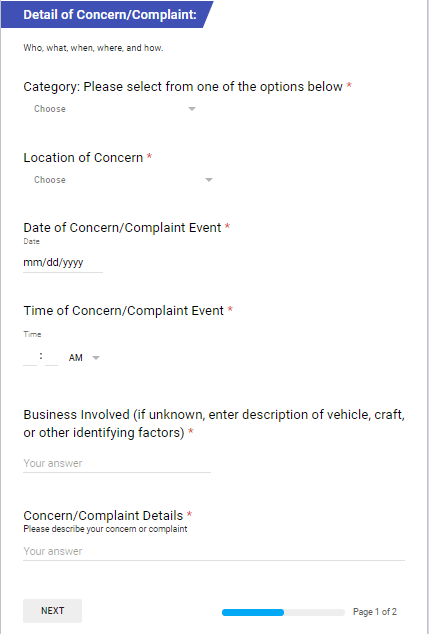 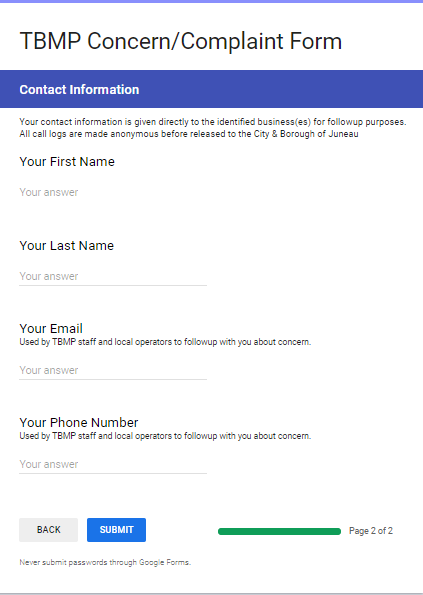 Online concern form

www.tbmp.info
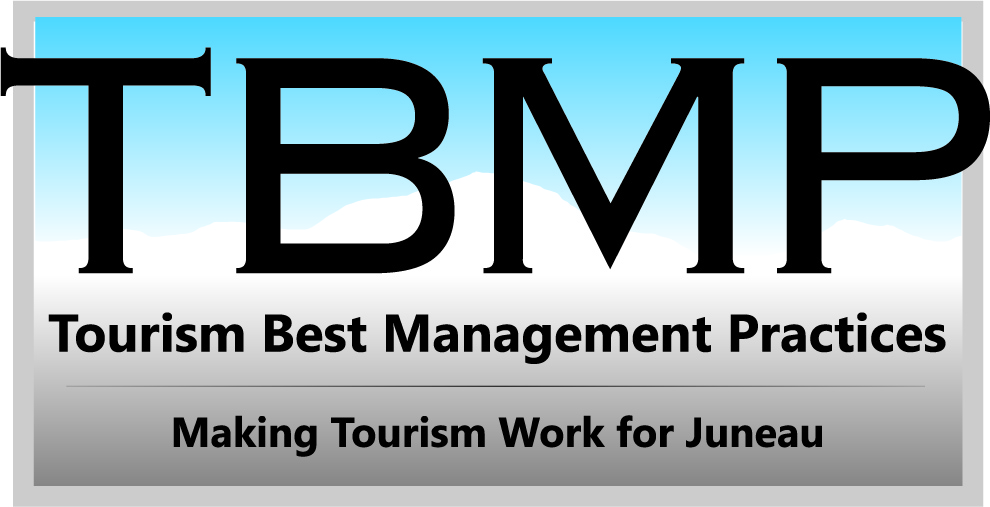 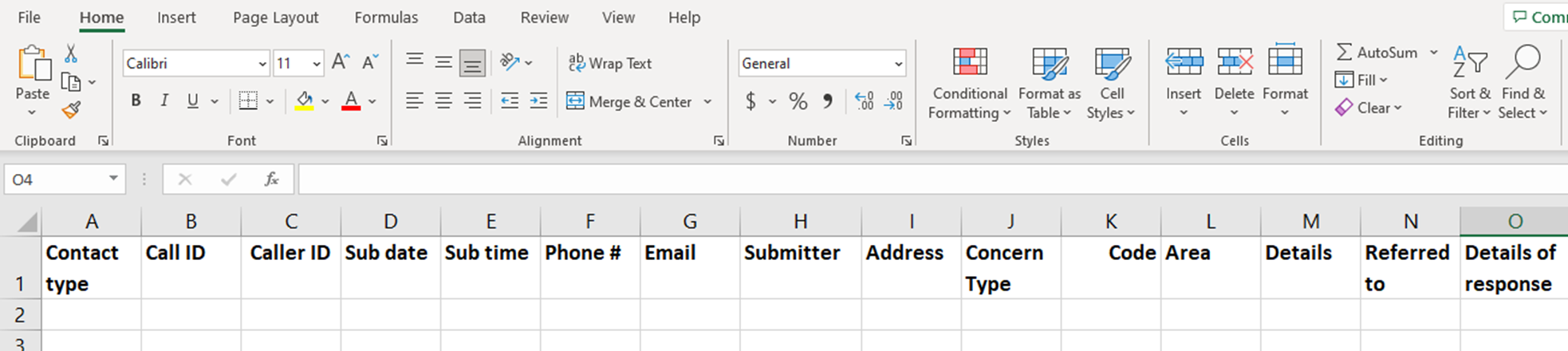 TBMP hotline log sheet
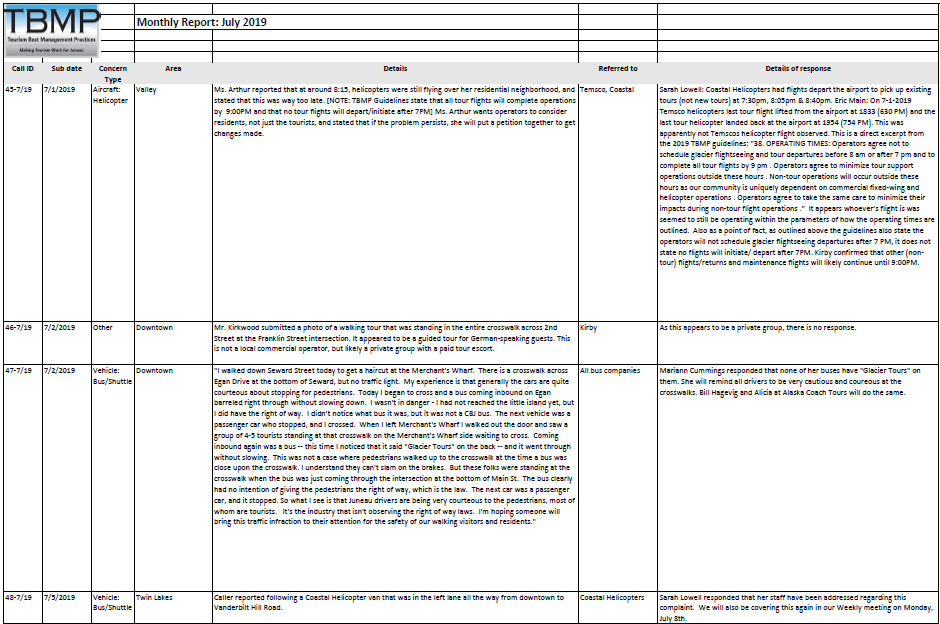 Hotline call log
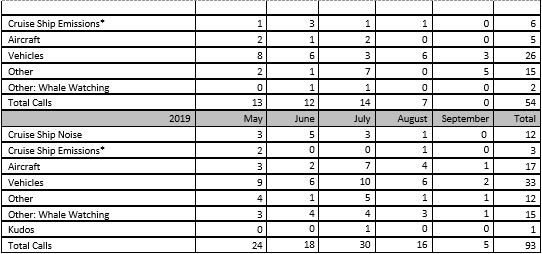 Hotline Summary:				1997 = 285 calls
									2000 = 248 calls
									2019 = 93 calls
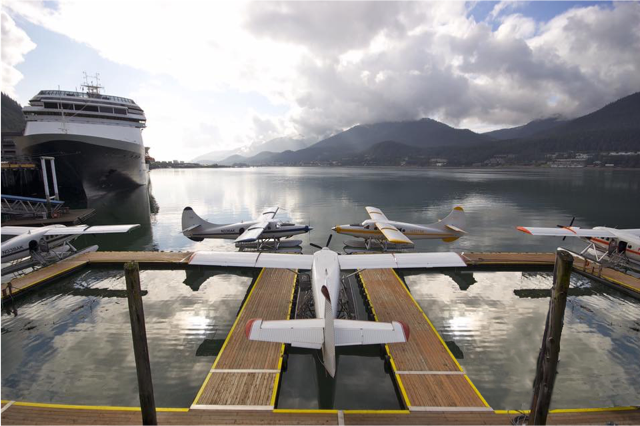 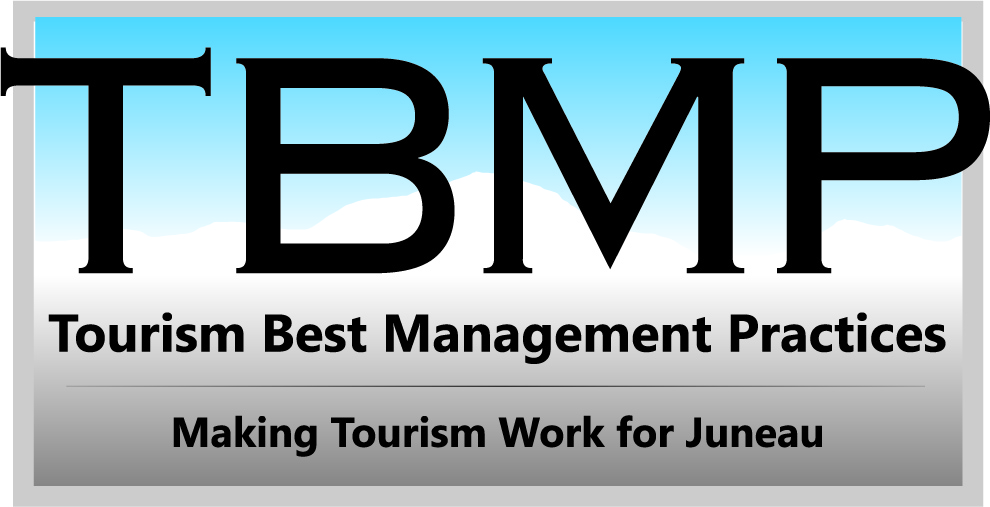 QUIETER ON THE WATERFRONT
For example, Wings Airways modernized their fleet by converting 4 De Havilland Otter aircraft from piston engines to modern, quiet, reliable turbine power plants. These conversions have added flexibility and a very high degree of safety to the overall operations. They have also provided the community of Juneau with a decrease in floatplane noise.
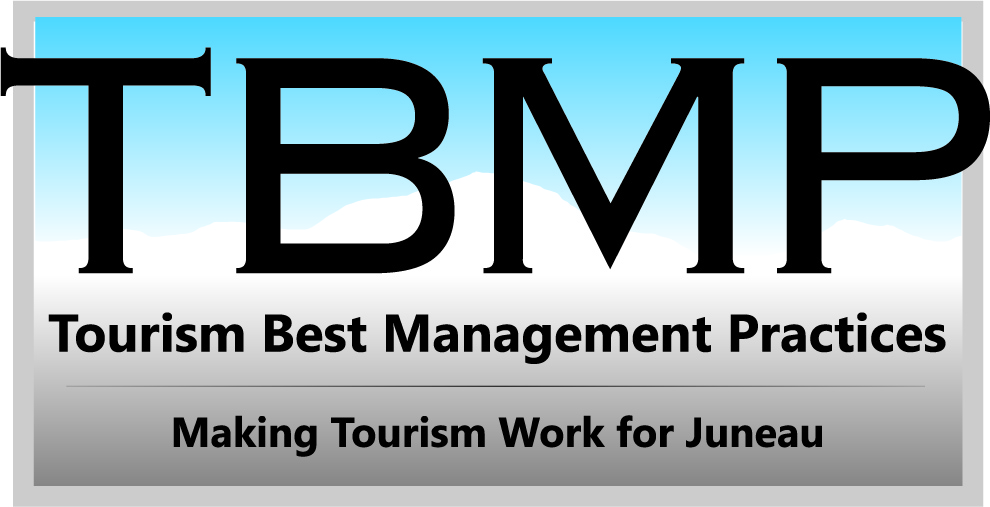 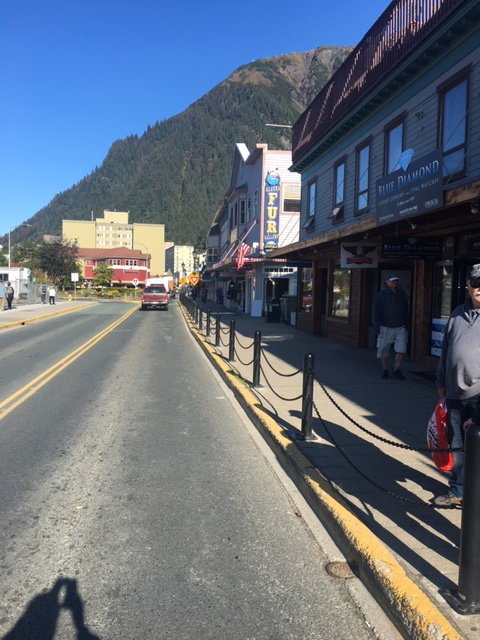 Ongoing efforts include

Community 
Operators
Employees
TBMP outreach
Awareness
Action
Accountability
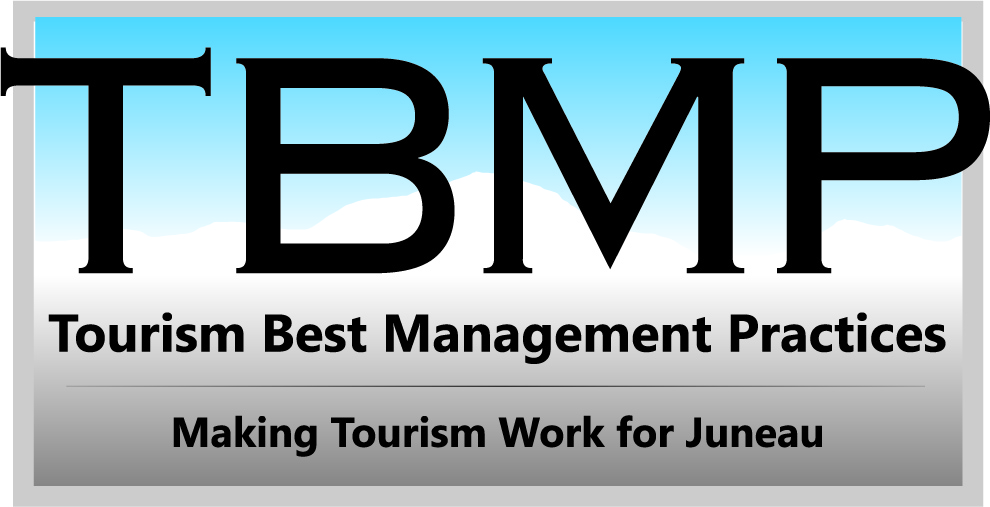 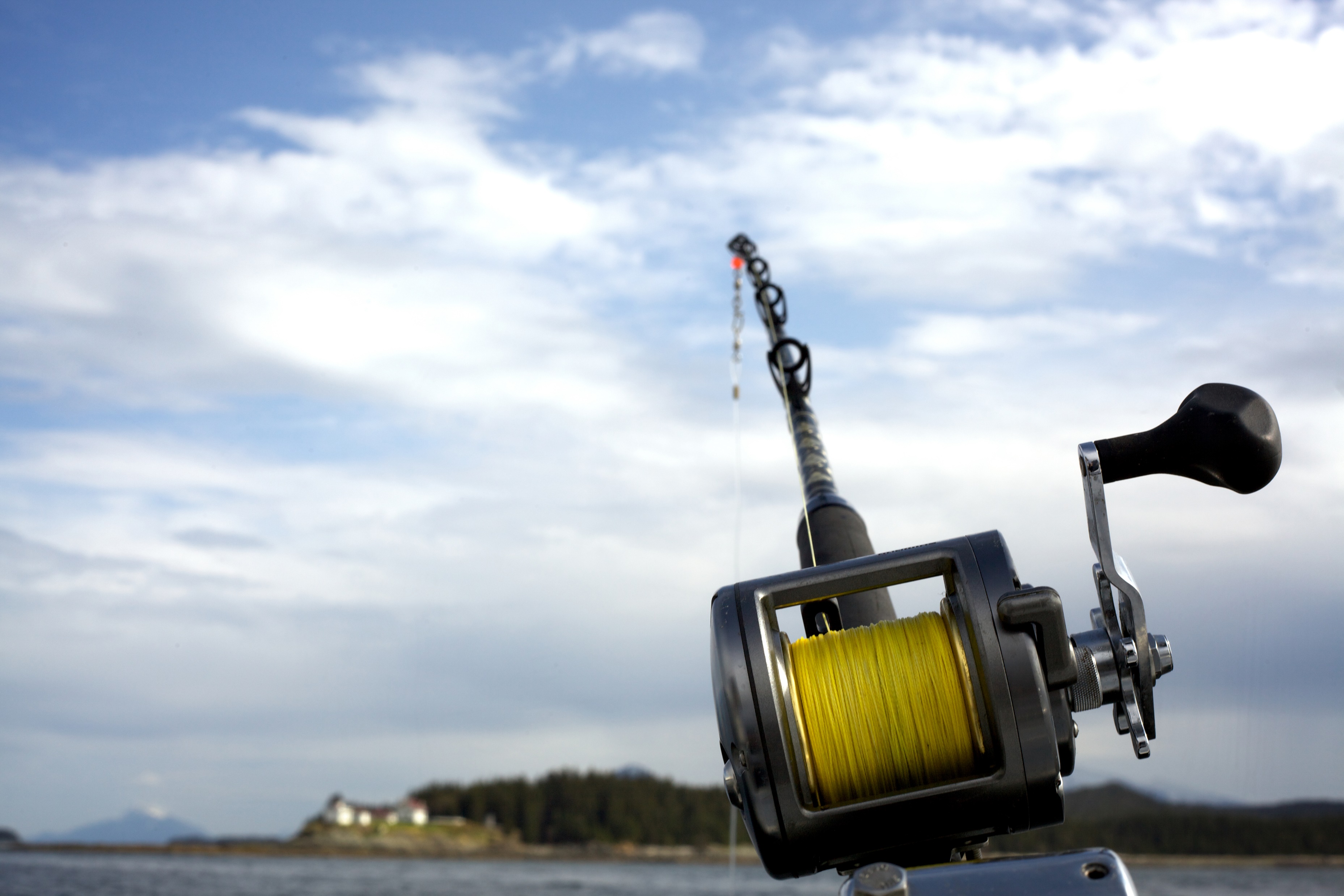 Elements necessary for success: 

Buy-in from
Community 
Tour Operators
Local government
Plus continuous communication, accountability, and review by all parties
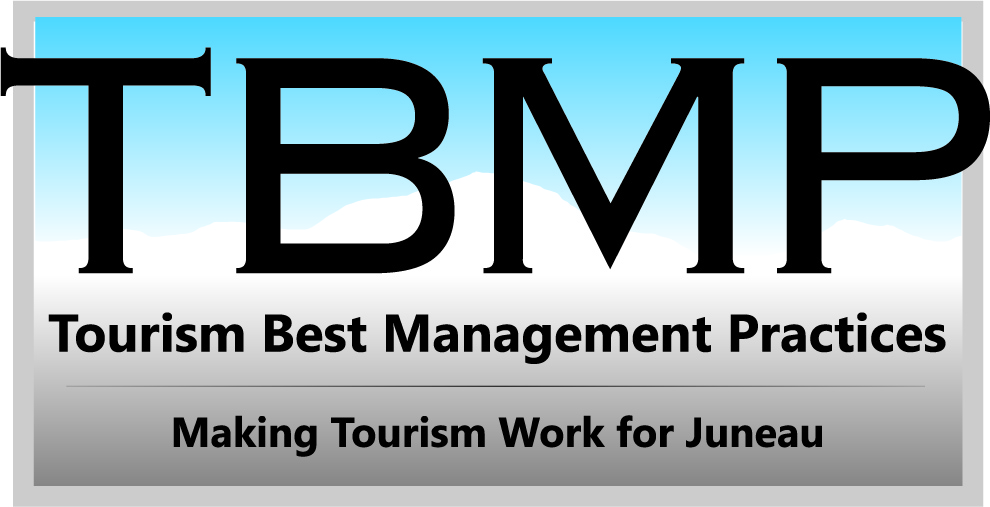 Thank you!
You can find more information at the TBMP website: www.tbmp.info

Kirby Day – kday@hagroup.com
Liz Perry – liz.perry@traveljuneau.com